Welcome Bystander Training
Acknowledgement of CountryGippsland Women's Health and the East Gippsland Primary Care Partnership acknowledge the traditional custodians of the land on which we gather today. We recognise and respect the cultural heritage of the Aboriginal and Torres Straight Islander peoples, their beliefs and close relationship with these lands. We pay respects to the elders of the community, past present and emerging and we thank them for their contribution to health services across East Gippsland
Introductions
We are:
Glenn Bury 
Marilyn Manukia
You are?
House Keeping
Toilets
Breaks 
Safety and self care
What to Expect Today
Leadership
Bystanders
Who are they? What can they do?
ADU Statements
Language and Jokes
Gender stereotypes
The Iceberg
Wrap up and Evaluation
Leadership
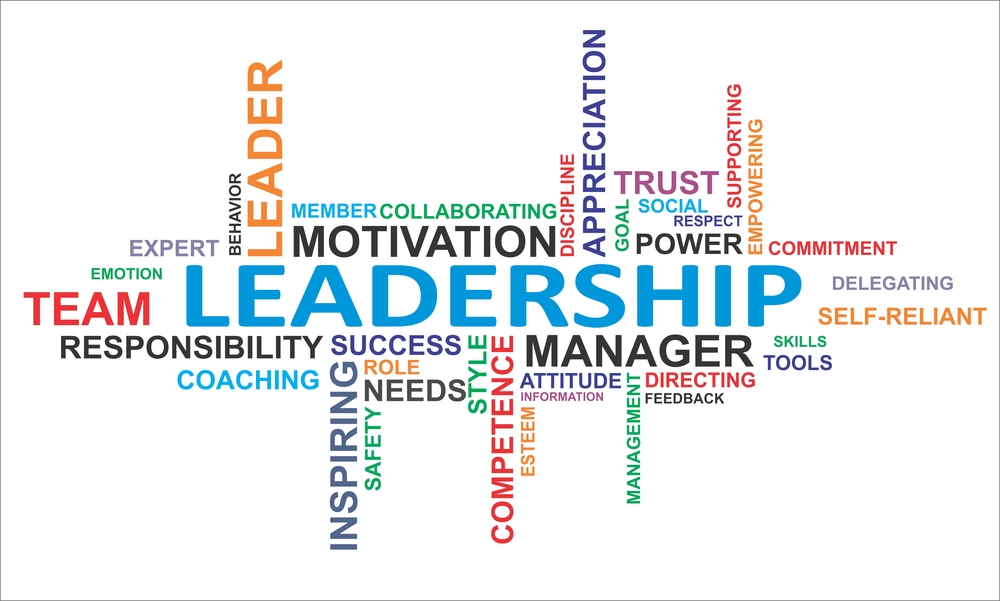 Bystanders
Who are they?
What Can They do?
There are always three sides to gender based violence
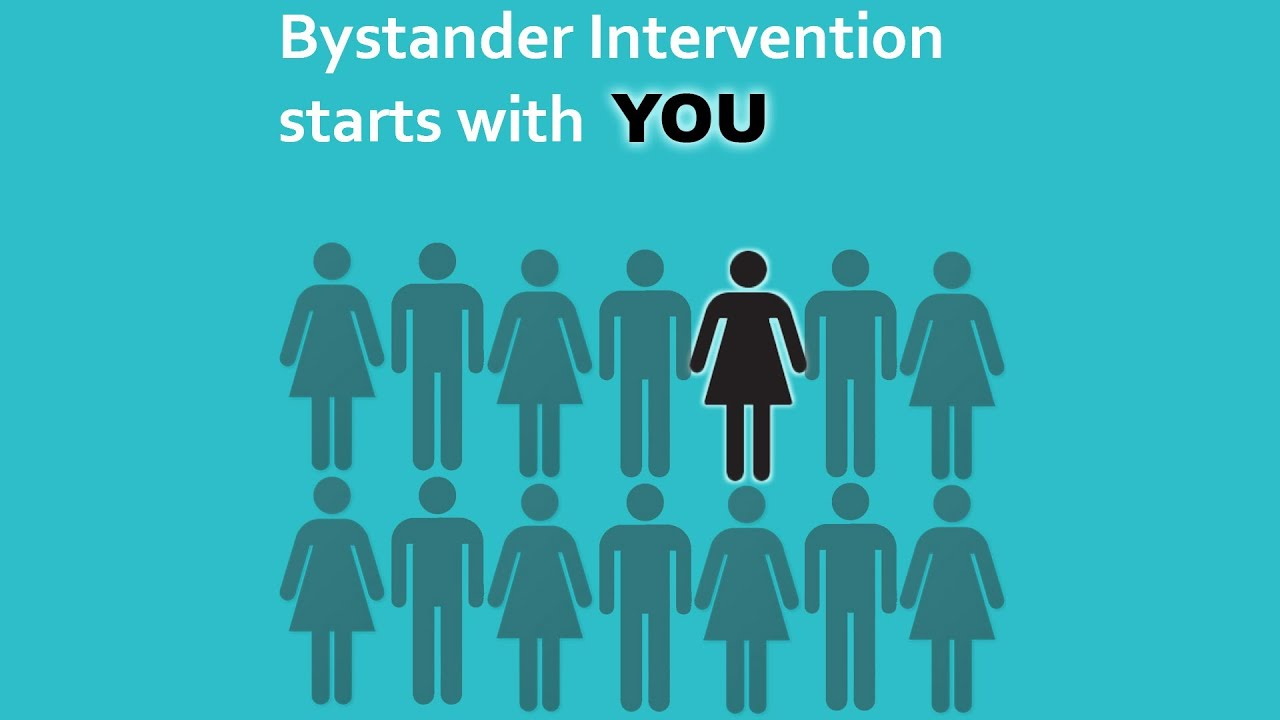 Scenario
Direct
Physically intervening 
Verbally intervening
Potential for high risk
Indirect
Calling Police
Calling emergency services
Distract
At a proximal or distal level
Serves to diffuse and de-escalate
Not necessarily addressing the issue specifically 
Low risk
Does not address the broader problem
Protocol
Policies and Procedure
Induction to workplaces
State and Federal legislation  
Assist in making choices
Are pre-established and recognised
Are influenced by leadership
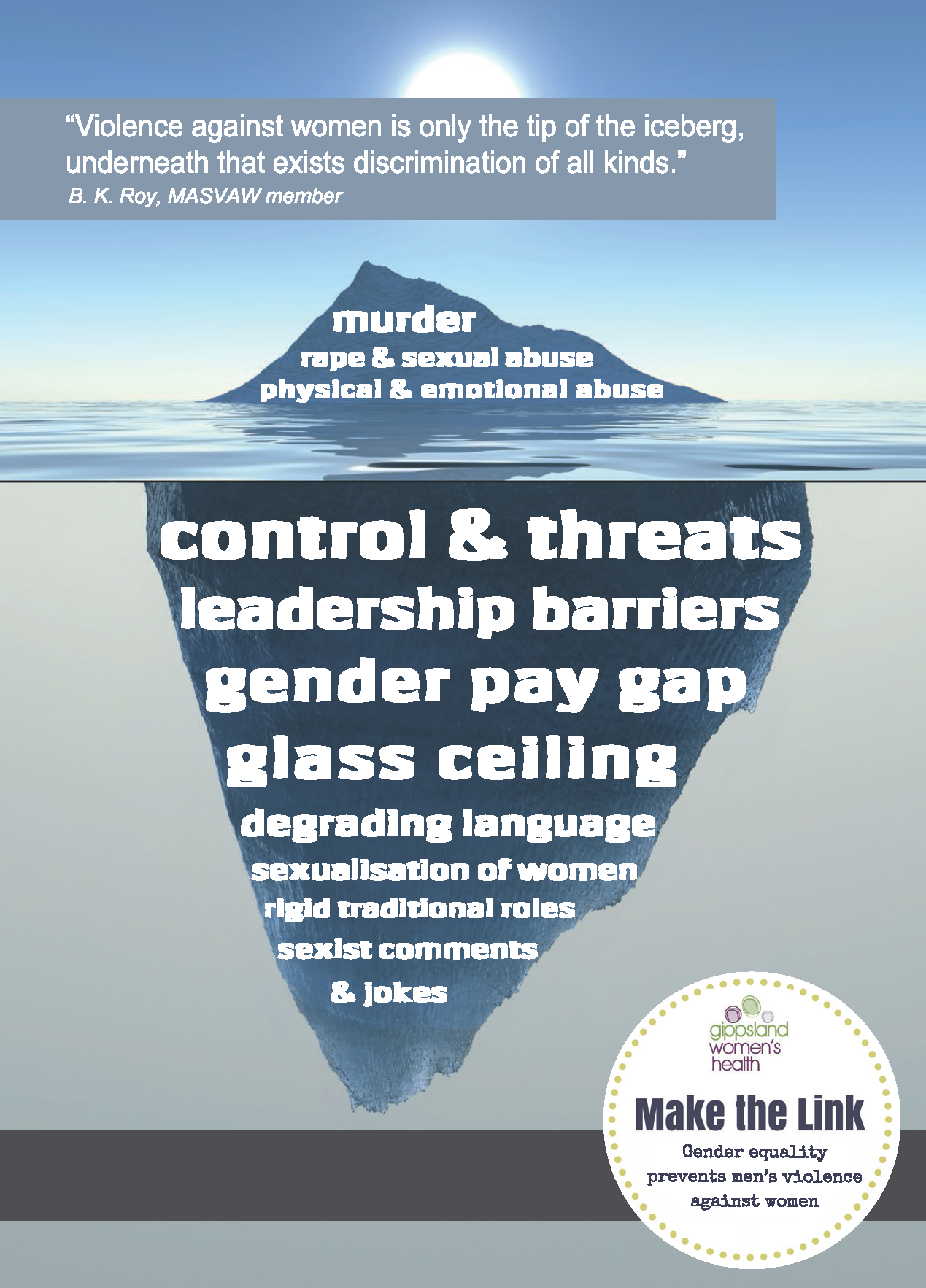 Break
Objectification of women
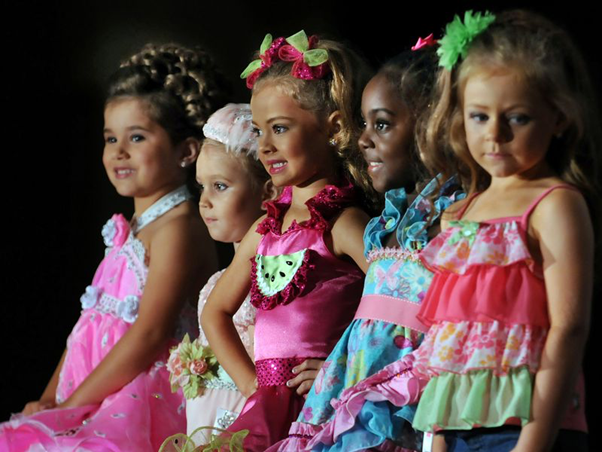 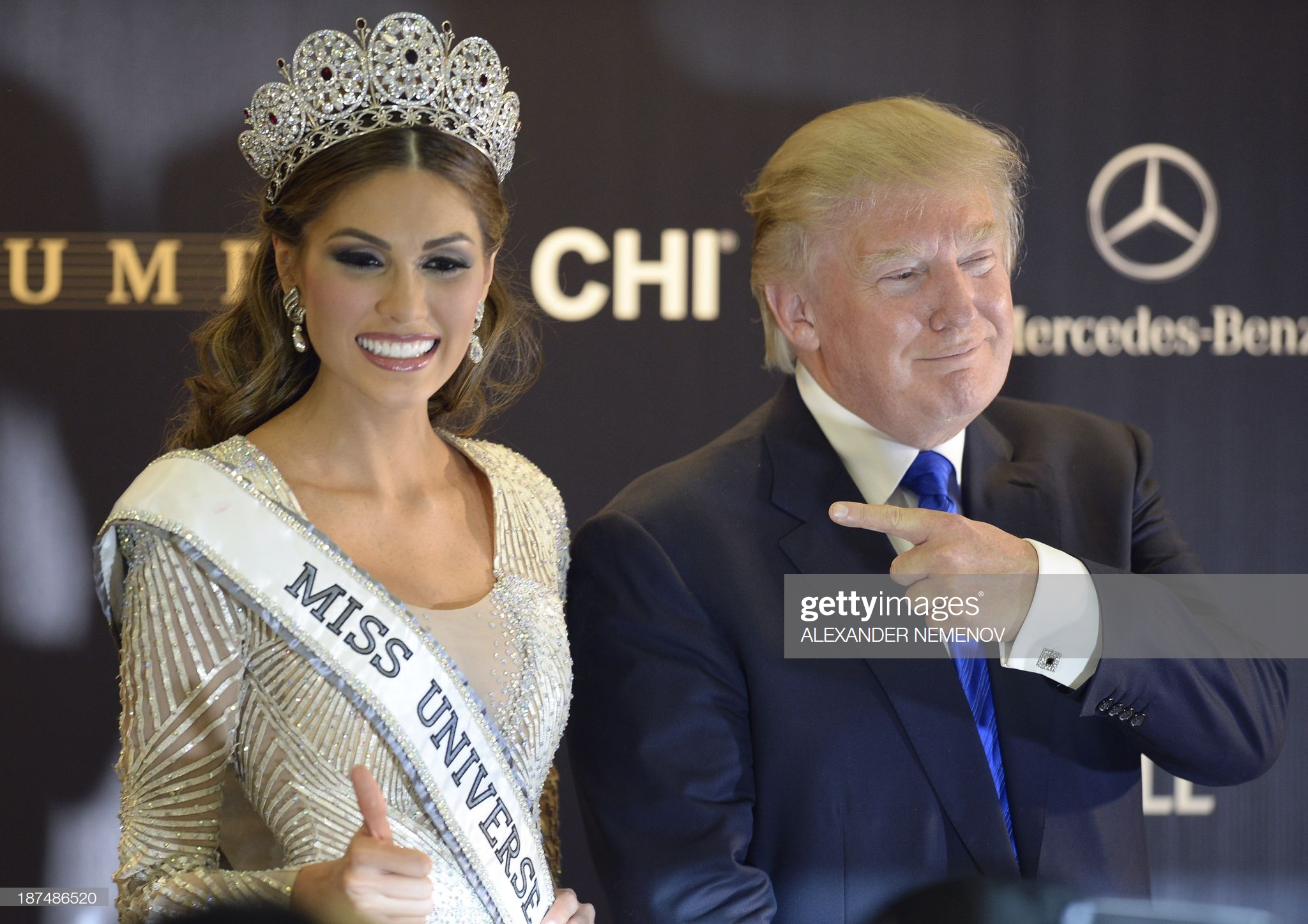 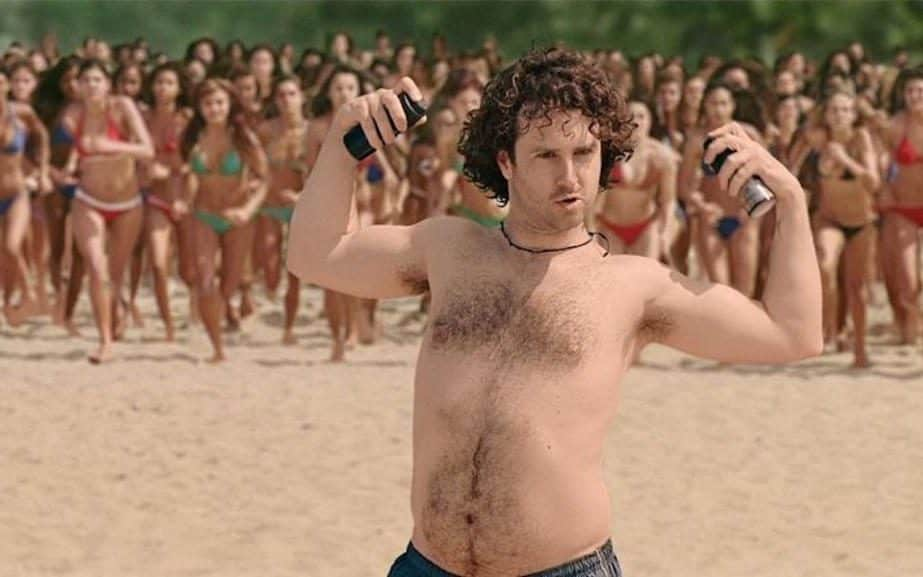 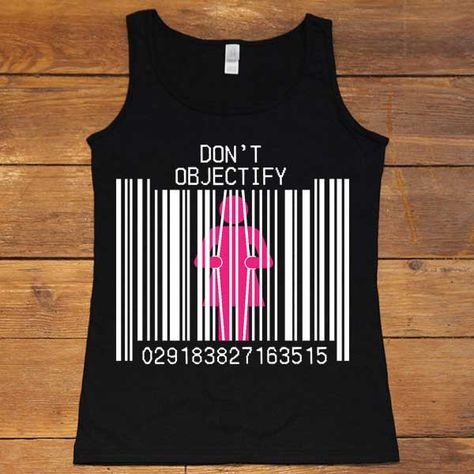 Statement
“Media and popular culture influences the way we view gender and sexuality!”
Language and Jokes
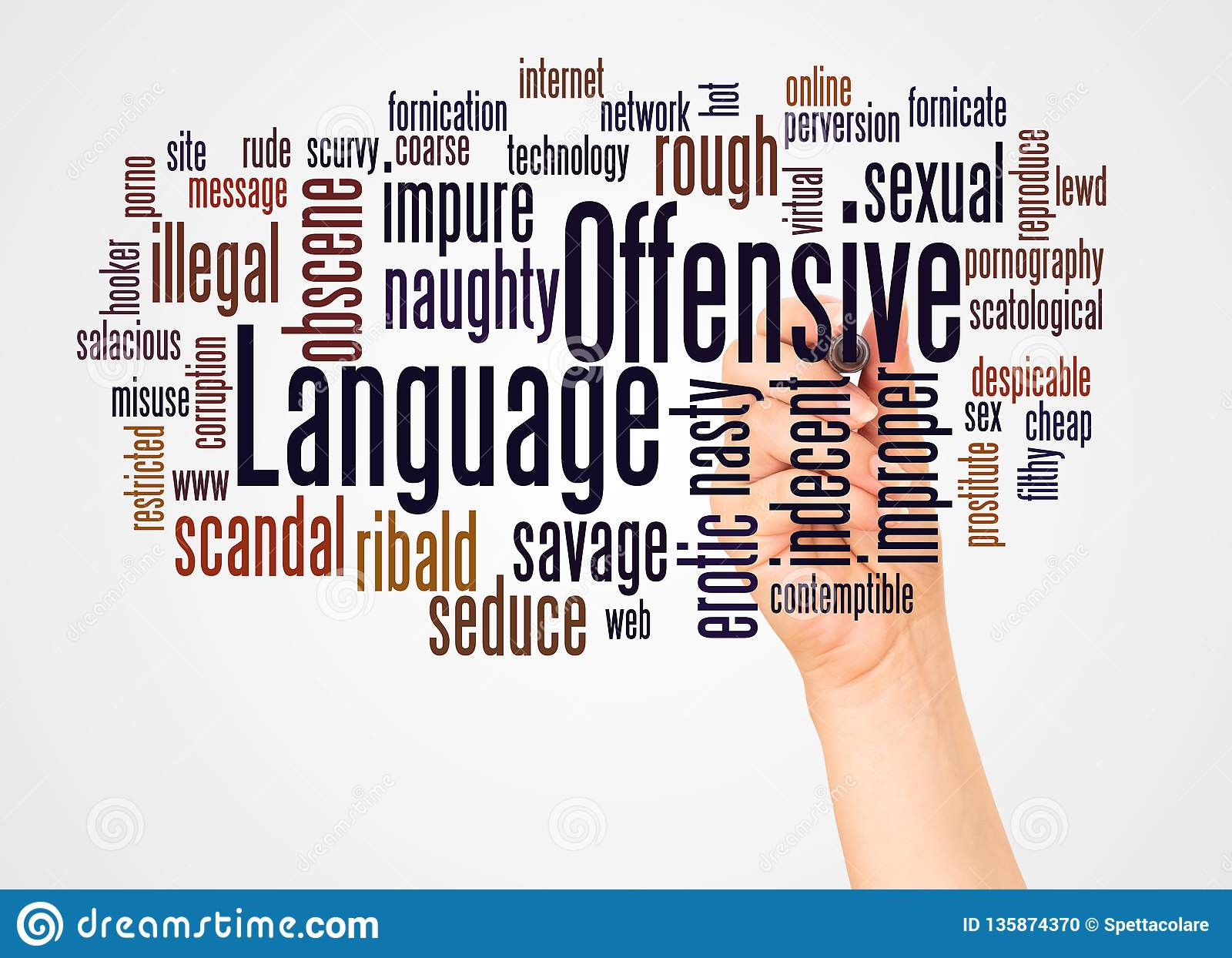 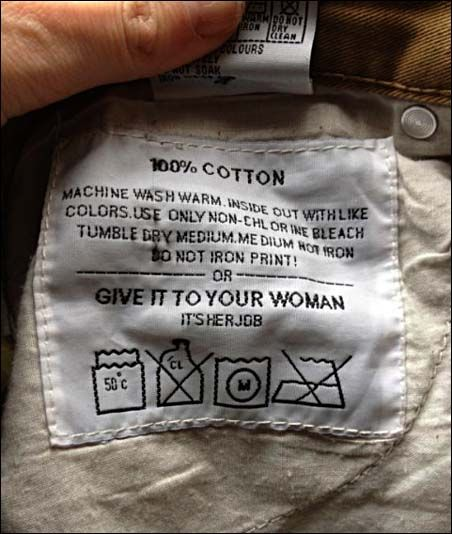 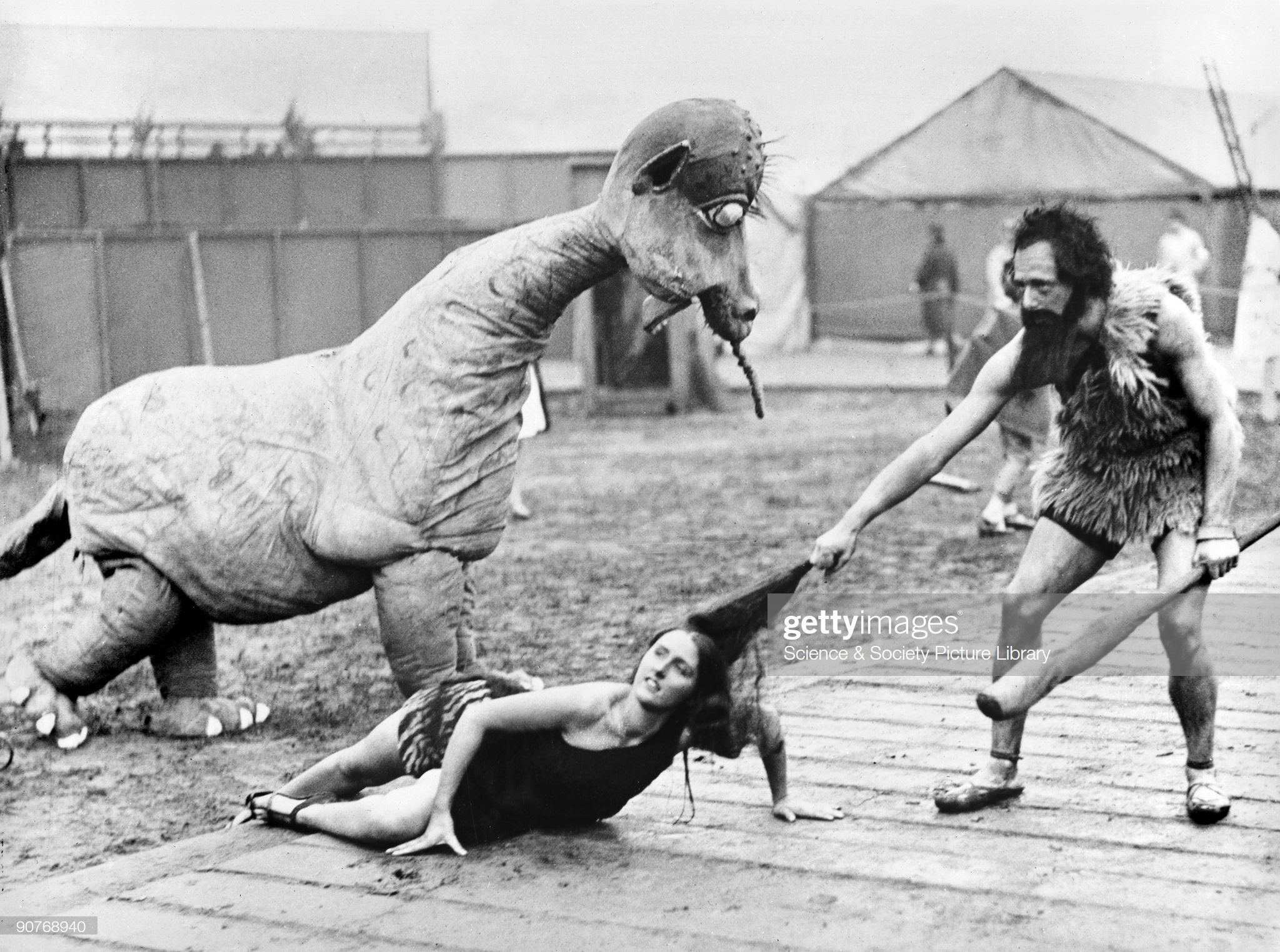 A kid asks his dad, "What's a man?" The dad says, "A man is someone who is responsible and cares for their family." The kid says, "I hope one day I can be a man just like mom!"
Statement
“It’s ok to use words like “Bitch” and “Slut” if women use them!”
The Wrap Up
Please consider!!
What will be your take away commitment in behaviour change?
From todays session what would be one thing you do as a bystander?
Thankyou